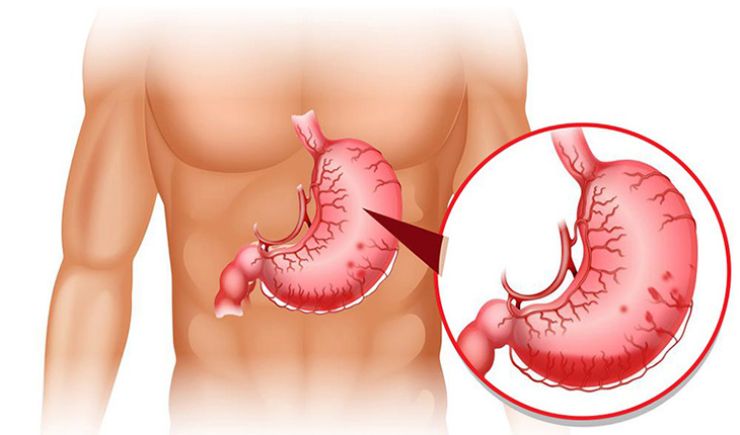 Dạ dày